ESG Committees
Meeting #2: Understanding Funding
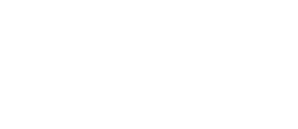 Funding Types
HUD CoC Program: Rapid Rehousing, Coordinated Entry, Permanent Supportive Housing

ESG: Rapid Rehousing, Prevention, Street Outreach, Shelter, HMIS

ESP: Shelter, Motel
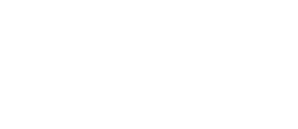 Funding Rules
The HEARTH Act of 2009 lays out the regulations for ESG and HUD CoC Program Funding.
ESG
CoC

Additionally, MSHDA must create its own regulations for the use of ESG
MSHDA Policy
Eligible Expense Reference Sheet
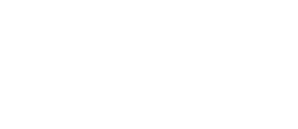 ESG
Services Eligible
Housing Relocation and Stabilization Services (CFR 576.105(b))


Check the MSHDA NOFA and Policies because certain costs are not allowed here (credit repair, housing counseling).
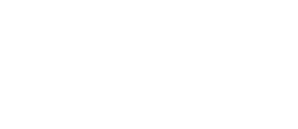 CoC Program
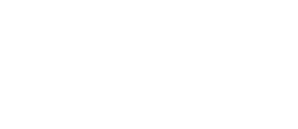 Things To Consider
Case in Point: Funding Street Outreach/Housing Advocacy

MSHDA ESG Street Outreach can only cover time with UNSHELTERED persons.

But…
Continuing to serve persons once they enter shelter can be covered as Housing Relocation and Stabilization Services- another budget line, or

Coordinated Entry funding in most budget lines.

More than one budget line/funding source can ensure the full activity is funded.
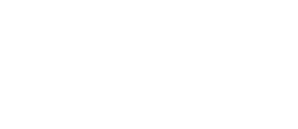 Important Notes
CoC Program Funds cannot be extended except in very rare circumstances

Match is provided by MSHDA in all cases-
ESG grants might be Federal or State funds
CoC Program funds are matched by ESG Case Management

Extremely important all funds are fully expended.
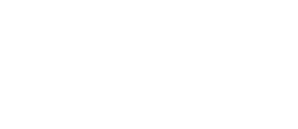 Mapping Need
As a community it is important to look at:

How many households are on the By Name List
What interventions are they waiting for?

How quickly is the HARA able to complete assessments for callers?

Do you have Street Outreach/Housing Advocacy? Who are you missing/losing at system access?
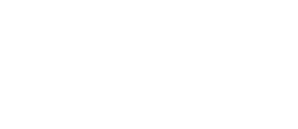 Planning Ahead
As a community you should also map out where you want to be and how to get there. 

You need Street Outreach but can’t afford to reduce infrastructure spending. What can you do over time?
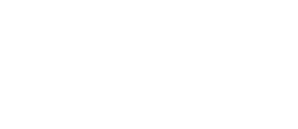